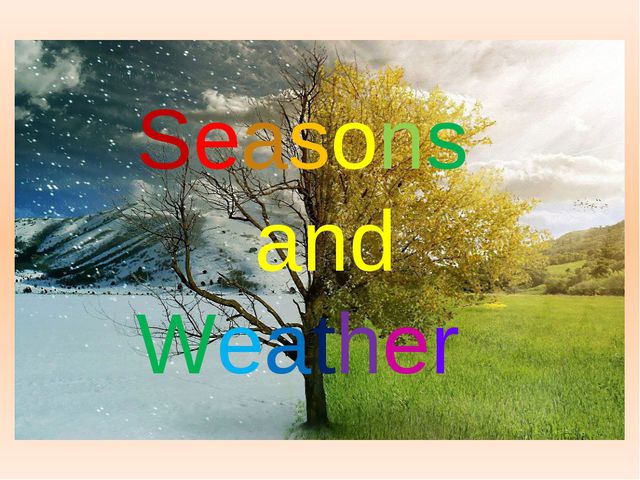 ŋ - н
Seasons |ˈsiːzənz| Времена года
|ˈwɪntə|
зима
весна
|sprɪŋ|
|ˈsʌmə|
лето
осень
|ˈɔːtəm|
Little song
|brʌɪt|
яркий, ясный
|wʌɪt|
But when?
in
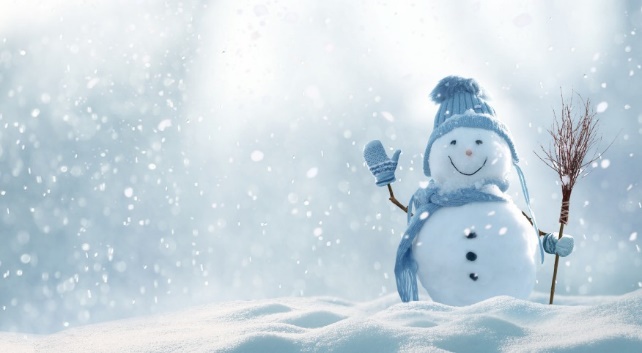 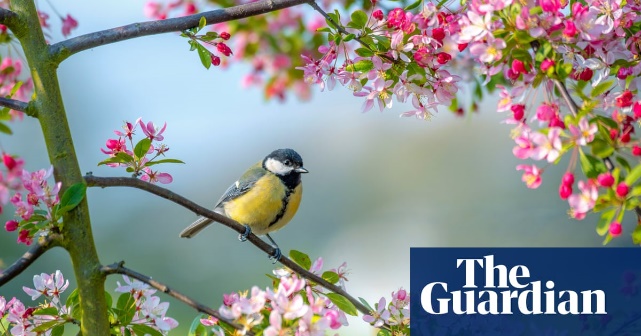 spring
winter
summer
autumn
веснОЙ
зимОЙ
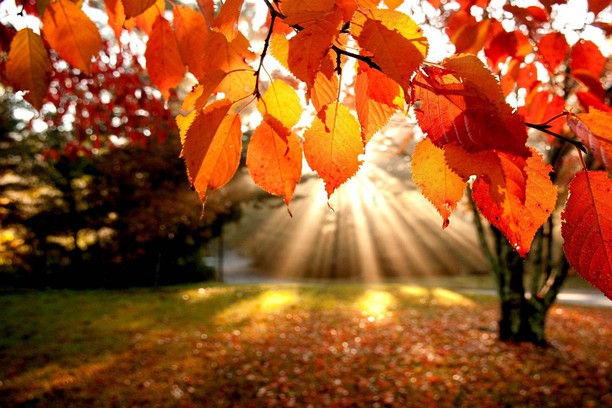 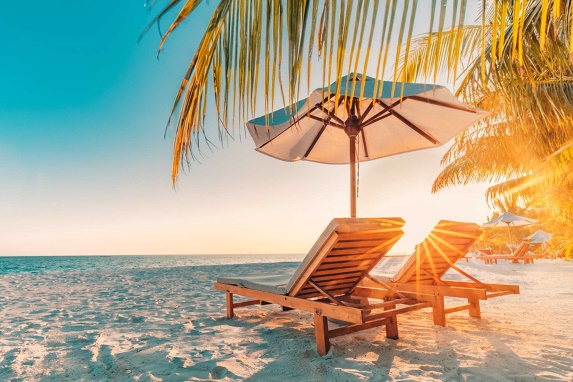 осенЬЮ
летОМ
winter 
spring 
summer 
autumn
What’s this? |ˈwɒts| |ðɪs|
1. It is (It’s) __________
    This is ___________
2. My favourite season is___
|ˈsiːz(ə)n|
|ˈfeɪv(ə)rɪt|
What do you like to do?
I like to ____?____ in
sing
jump
swim
sing
run 
dance
winter
summer
autumn
spring
Weather |ˈwɛðə|Погода
ð – с,з
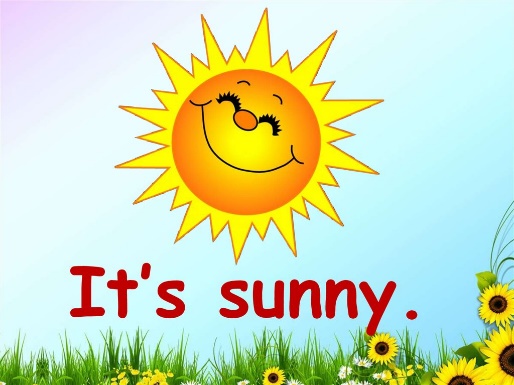 What’s the weather like today?  
 Какая погода сегодня?
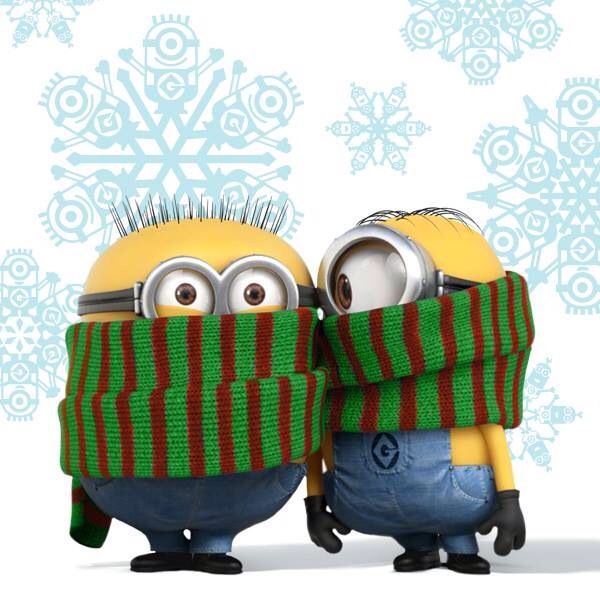 It’s cold.
|ˈsʌni|
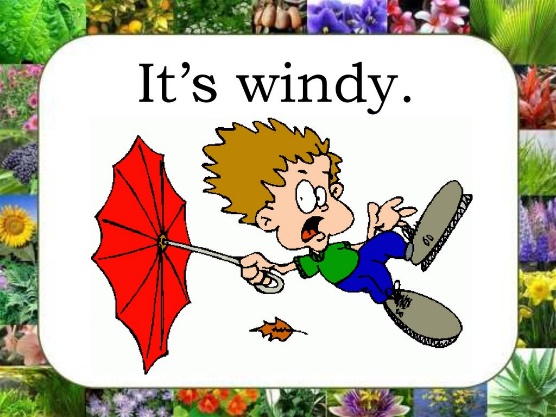 |kəʊld|
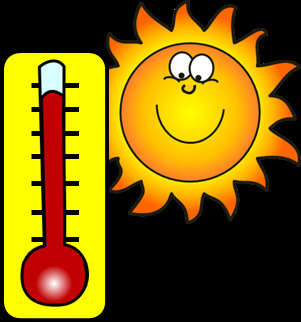 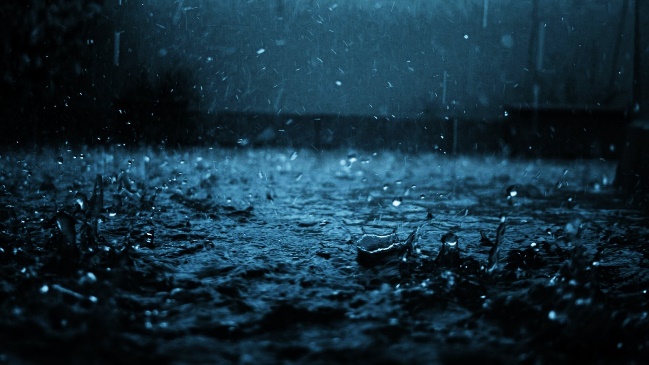 It’s raining.
It’s hot.
|ˈwɪndi|
|ˈreɪniŋ|
|hɒt|
Weather |ˈwɛðə|Погода
ð – с,з
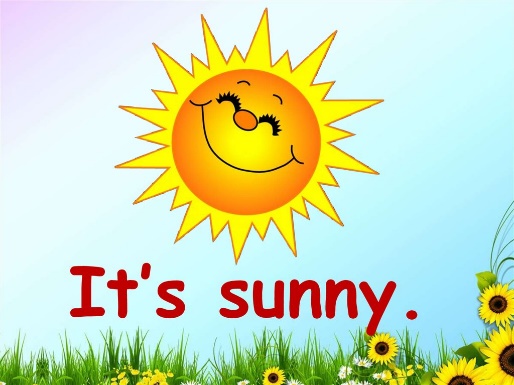 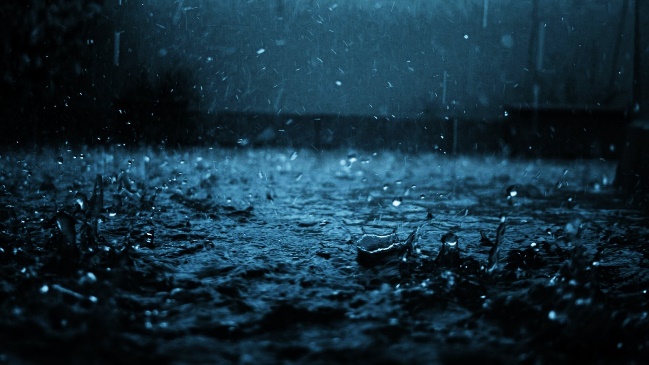 It’s raining.
What’s the weather in
summer?
winter?
spring?
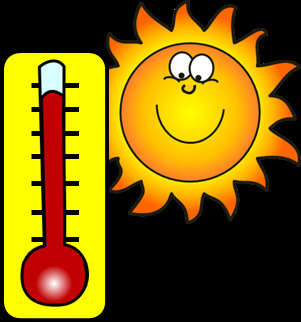 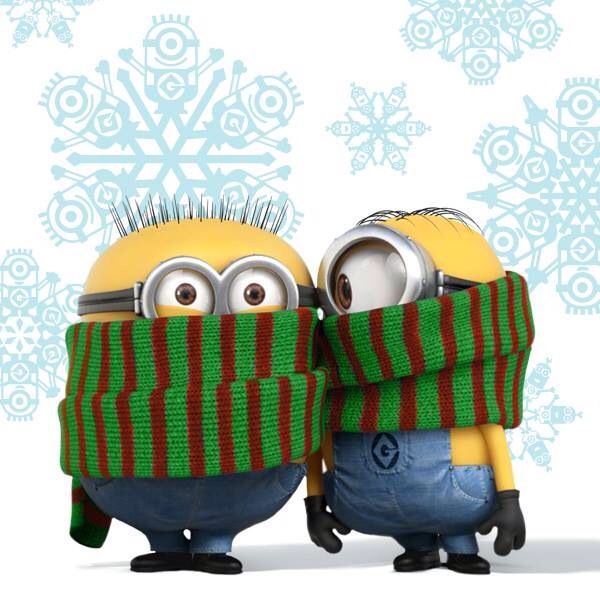 It’s cold.
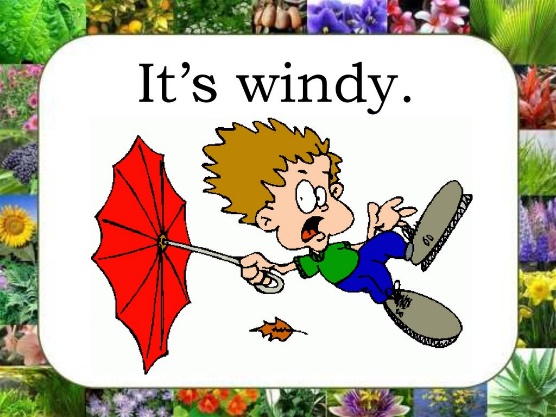 autumn?
It’s hot.
!!! It’s cold in winter. !!!
ð – с,з
coat |ˈkəʊt|
Clothes |kləʊ(ð)z| ОдеждаI like to wear |weə|  ….
shorts |ʃɔːts|
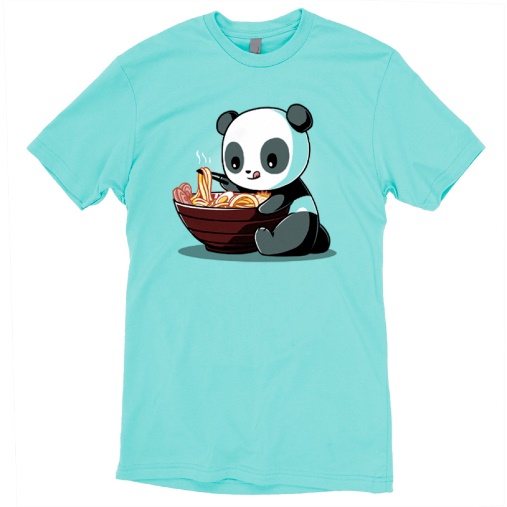 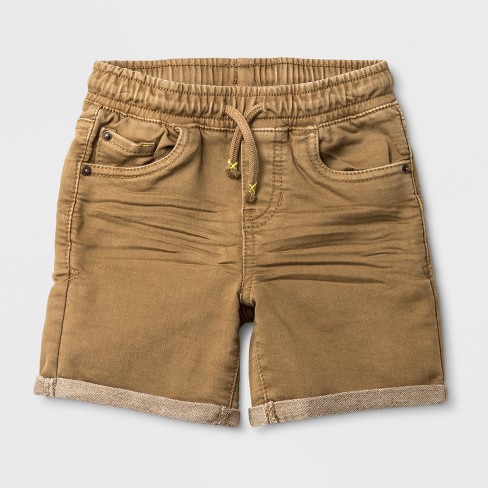 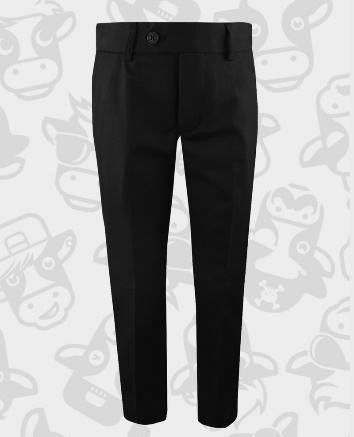 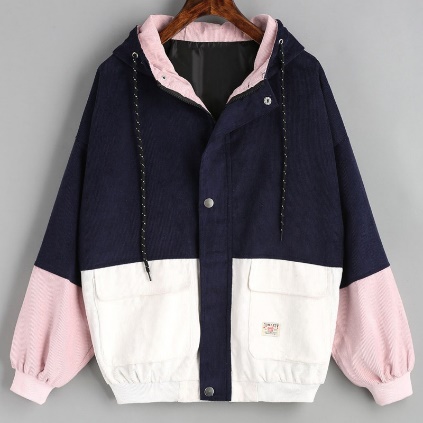 skirt |skəːt|
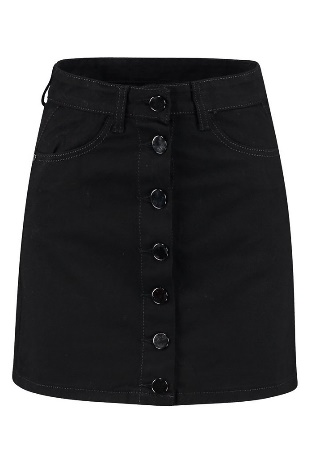 jacket |ˈdʒakɪt|
T-shirt |ˈtiːʃəːt|
trousers |ˈtraʊzəz|
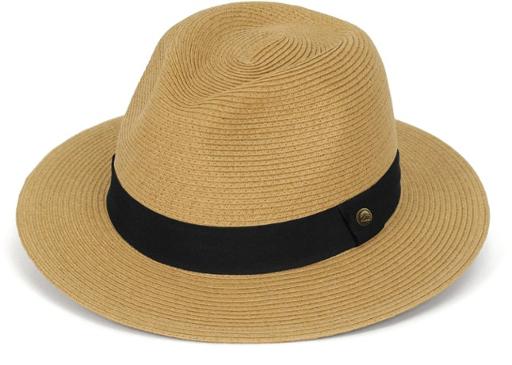 hat |hæt|
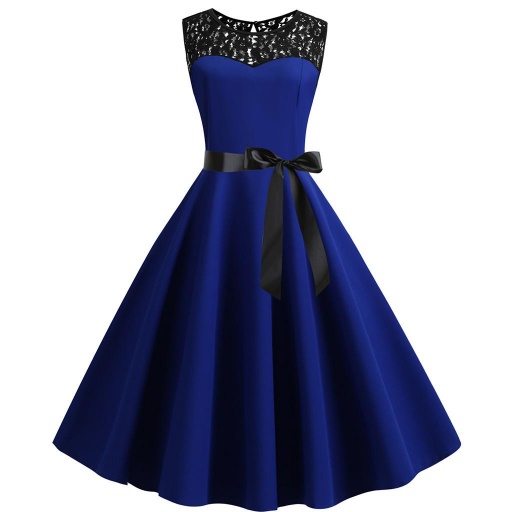 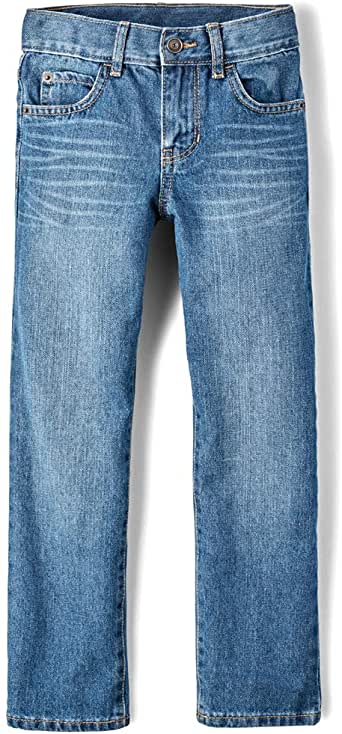 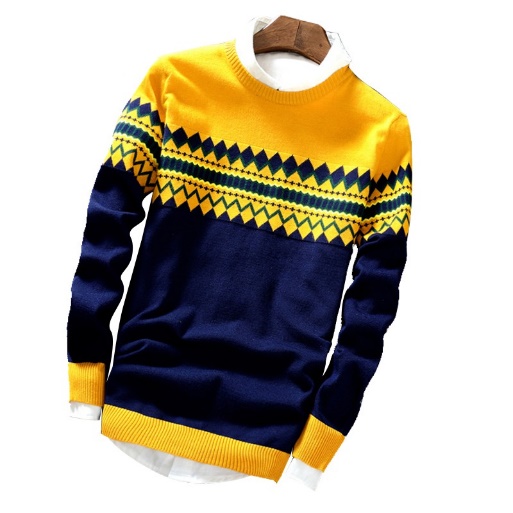 shoes |ʃuːz|
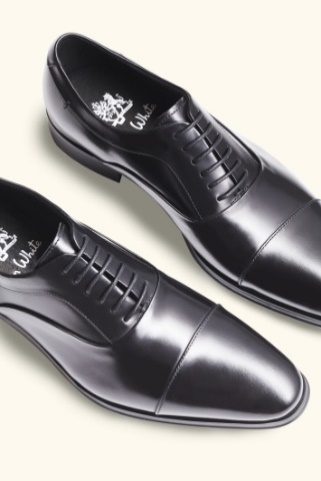 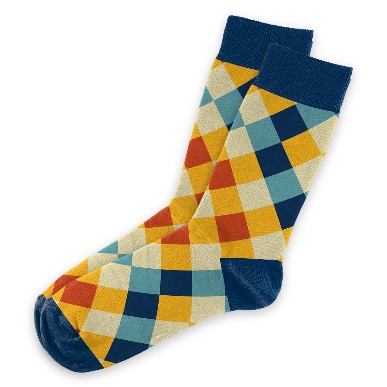 socks |ˈsɒks|
sweater |ˈswɛtə|
jeans |dʒiːnz|
dress |drɛs|
Give me advice! – Дай мне совет!
Take off |ˈteɪk ˈɒf| 	    	        wear |weə| 	          	Put on|ˈpʊt ɒn| 	
	снять 			   носить 			надеть

It’s hot. Take off your coat. – Жарко! Сними пальто.

It’s windy. Put on your jacket. Ветрено! Надень куртку.

It’s warm. I’m wearing my dress. Тепло! Я надену своё платье.
It’s hot and sunny.		 Put on your |jə| …						Take off your |jə|…
coat |ˈkəʊt| - пальто
skirt |skəːt| - юбка
shoes |ʃuːz| - туфли
trousers |ˈtraʊzəz | - брюки
jeans |dʒiːnz| -джинсы
T-shirt |ˈtiːʃəːt| - футболка
sweater |ˈswɛtə| - свитер
jacket |ˈdʒakɪt| - куртка
dress |drɛs| -платье
shorts |ʃɔːts| - шорты
hat |hæt| - шляпа, кепка
socks |ˈsɒks| - носки
It’s raining. 		Put on your |jə| …					Take off your |jə| …
coat |ˈkəʊt| - пальто
skirt |skəːt| - юбка
shoes |ʃuːz| - туфли
trousers |ˈtraʊzəz | - брюки
jeans |dʒiːnz| -джинсы
T-shirt |ˈtiːʃəːt| - футболка
sweater |ˈswɛtə| - свитер
jacket |ˈdʒakɪt| - куртка
dress |drɛs| -платье
shorts |ʃɔːts| - шорты
hat |hæt| - шляпа, кепка
socks |ˈsɒks| - носки
It’s cold. 				Put on your |jə| …						Take off your |jə| …
coat |ˈkəʊt| - пальто
skirt |skəːt| - юбка
shoes |ʃuːz| - туфли
trousers |ˈtraʊzəz | - брюки
jeans |dʒiːnz| -джинсы
T-shirt |ˈtiːʃəːt| - футболка
sweater |ˈswɛtə| - свитер
jacket |ˈdʒakɪt| - куртка
dress |drɛs| -платье
shorts |ʃɔːts| - шорты
hat |hæt| - шляпа, кепка
socks |ˈsɒks| - носки
Try to describe
coat |ˈkəʊt| - пальто
skirt |skəːt| - юбка
shoes |ʃuːz| - туфли
trousers |ˈtraʊzəz | - брюки
jeans |dʒiːnz| -джинсы
T-shirt |ˈtiːʃəːt| - футболка
sweater |ˈswɛtə| - свитер
jacket |ˈdʒakɪt| - куртка
dress |drɛs| -платье
shorts |ʃɔːts| - шорты
hat |hæt| - шляпа, кепка
socks |ˈsɒks| - носки
She is wearing….
He is wearing ….
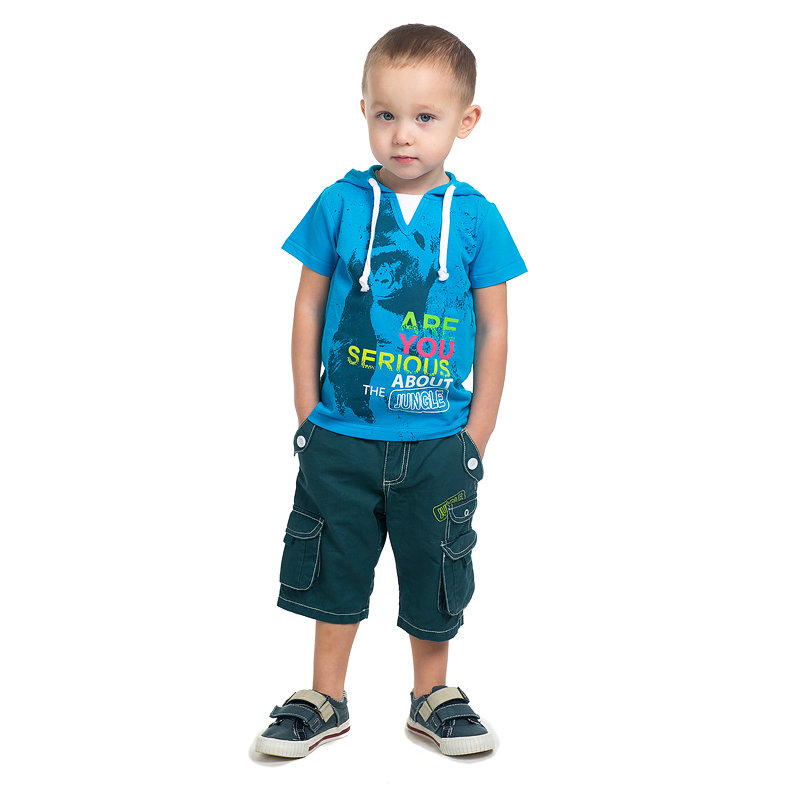 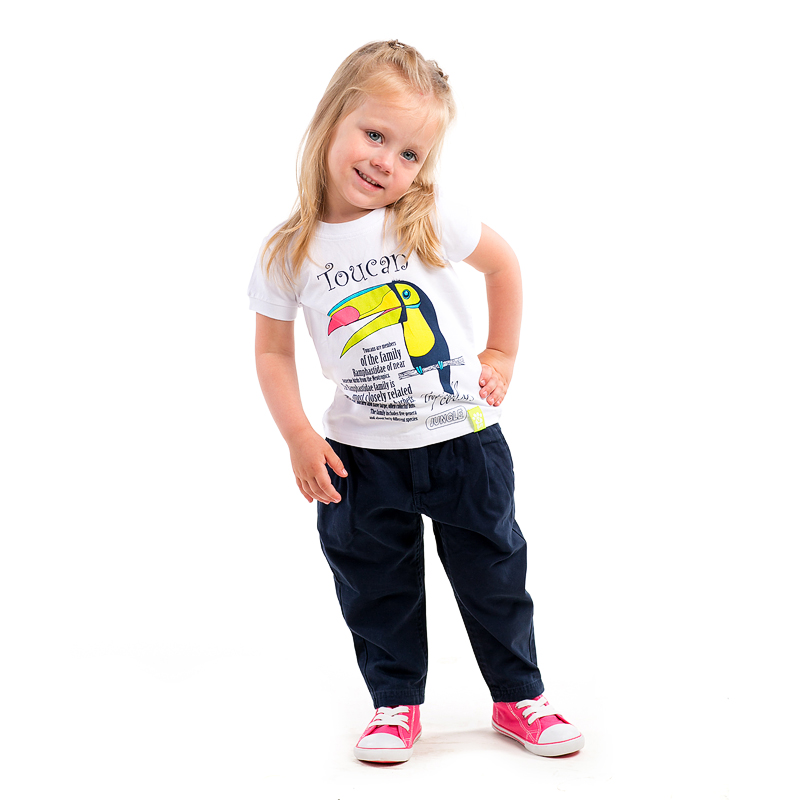 Try to describe
coat |ˈkəʊt| - пальто
skirt |skəːt| - юбка
shoes |ʃuːz| - туфли
trousers |ˈtraʊzəz | - брюки
jeans |dʒiːnz| -джинсы
T-shirt |ˈtiːʃəːt| - футболка
sweater |ˈswɛtə| - свитер
jacket |ˈdʒakɪt| - куртка
dress |drɛs| -платье
shorts |ʃɔːts| - шорты
hat |hæt| - шляпа, кепка
socks |ˈsɒks| - носки
She is wearing….
He is wearing….
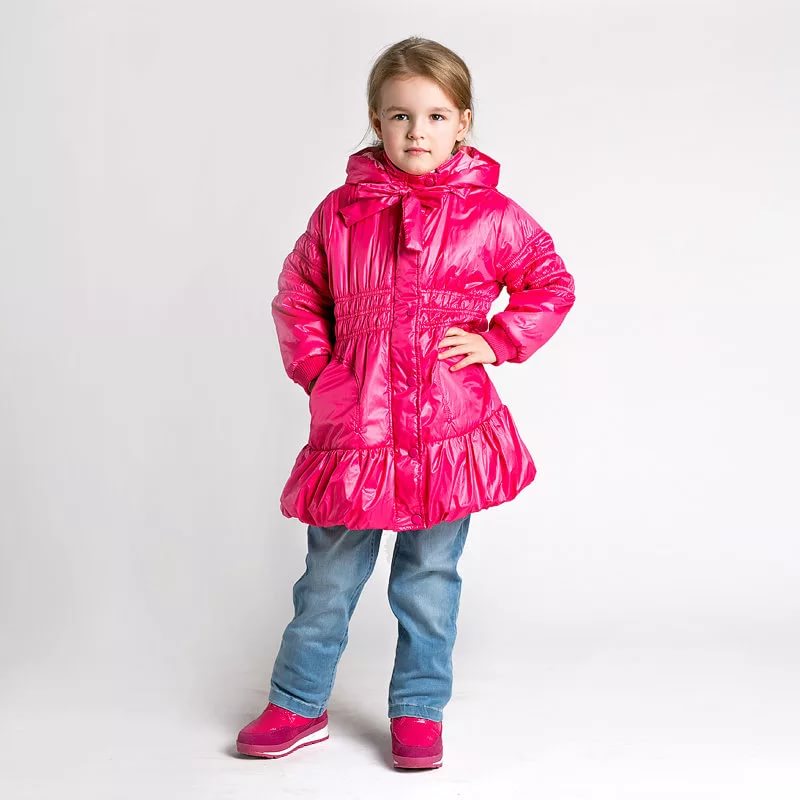 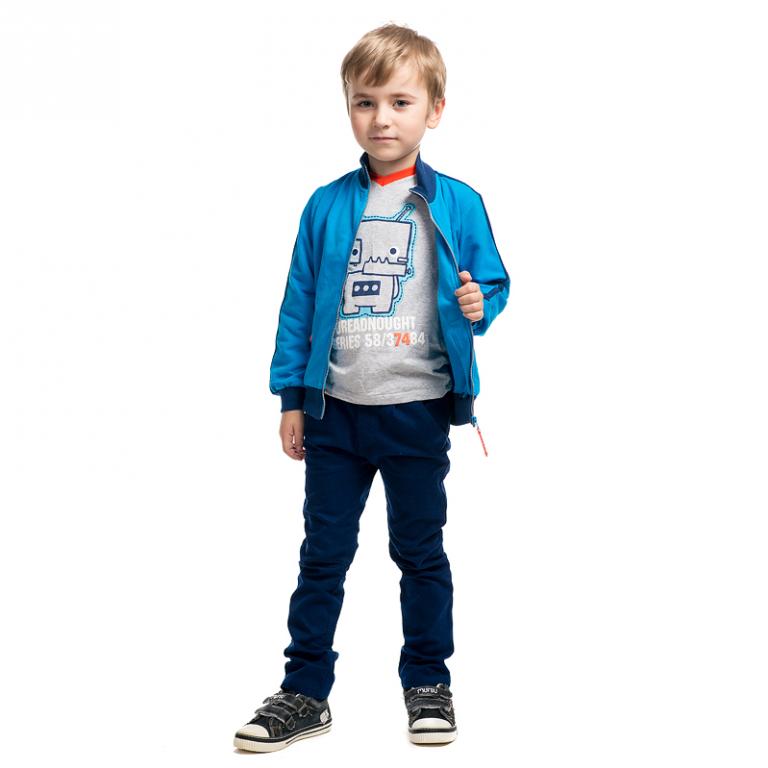 Try to describe
coat |ˈkəʊt| - пальто
skirt |skəːt| - юбка
shoes |ʃuːz| - туфли
trousers |ˈtraʊzəz | - брюки
jeans |dʒiːnz| -джинсы
T-shirt |ˈtiːʃəːt| - футболка
sweater |ˈswɛtə| - свитер
jacket |ˈdʒakɪt| - куртка
dress |drɛs| -платье
shorts |ʃɔːts| - шорты
hat |hæt| - шляпа, кепка
socks |ˈsɒks| - носки
She is wearing….
She is wearing….
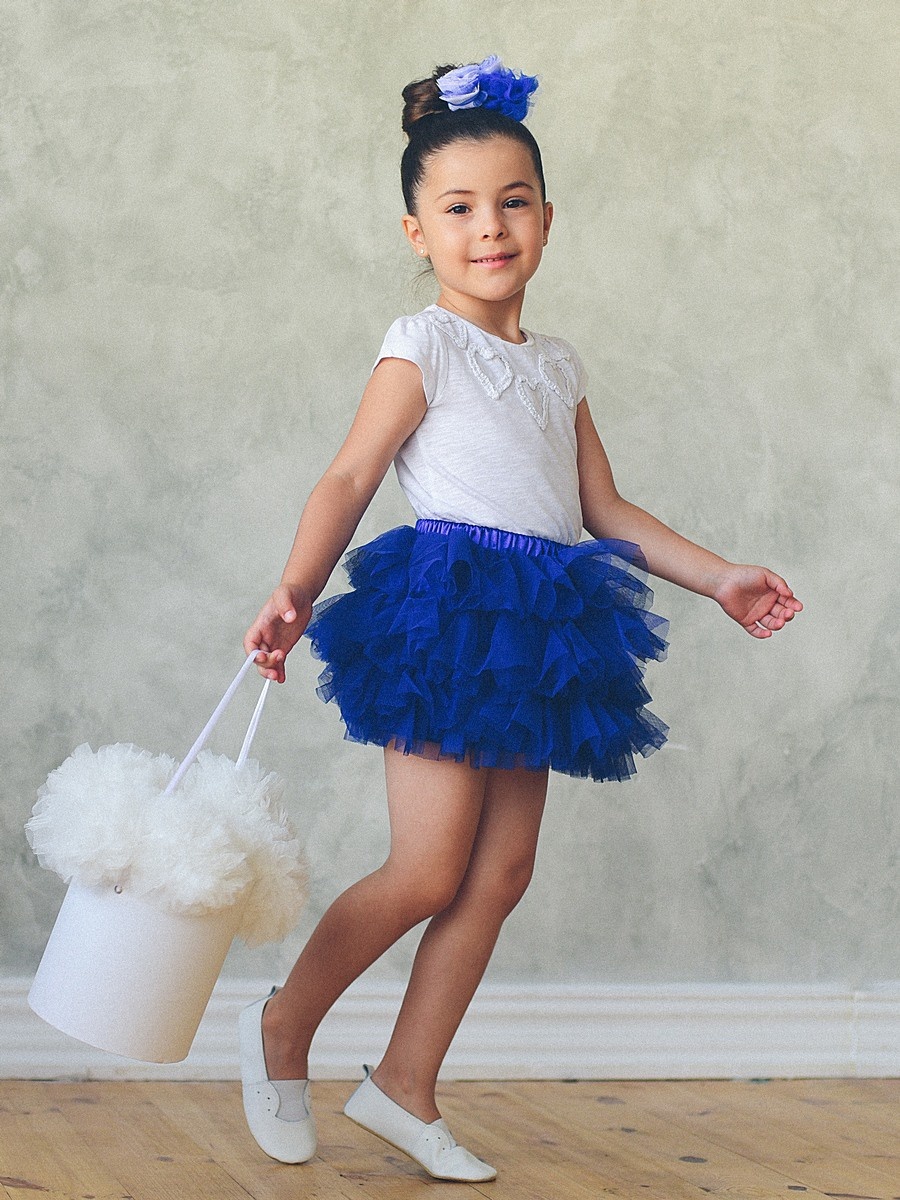 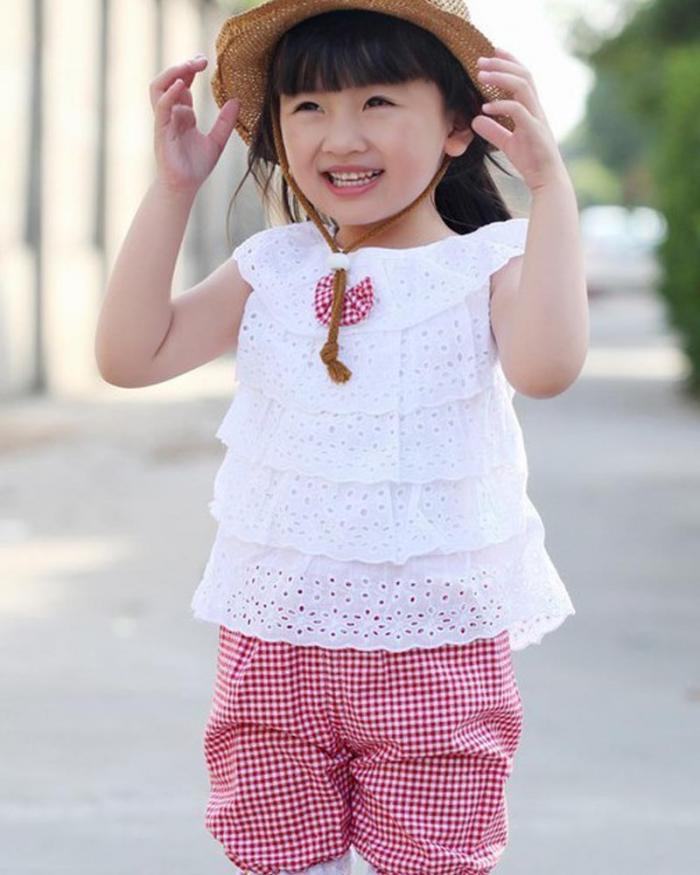